Women be silent?
1 Corinthians 14:
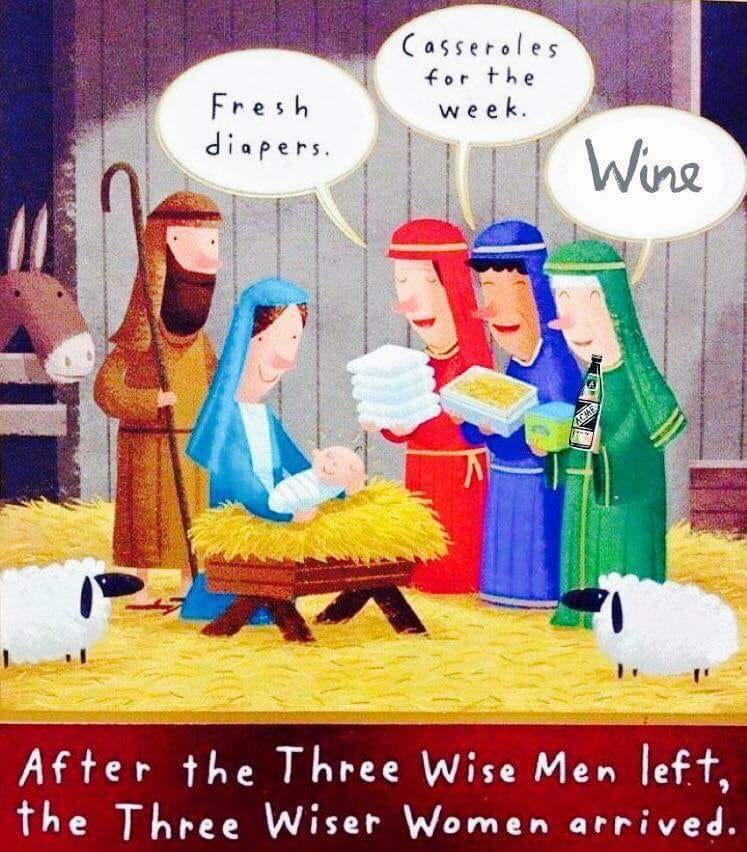 [Speaker Notes: Christmas time! You’ve heard of the three wise men …
There’s a song we sing in my chorus which goes like this: 
“A child, a child, shivers in the cold, let us bring him silver and gold.”
I mean, what’s a shivering new-born going to do with silver and gold for goodness sake?! A blanket would be far more useful!
All jokes aside, the precious gifts given to the baby Jesus do have rich symbolism, but trust the women to take care of more practical needs.
Today we tackle part 2 of the role of women in the church. We do so - even though it’s Advent, because I am keen to finish the book of Corinthians before the end of the year!

But first, a little recap of part 1:]
It all began …
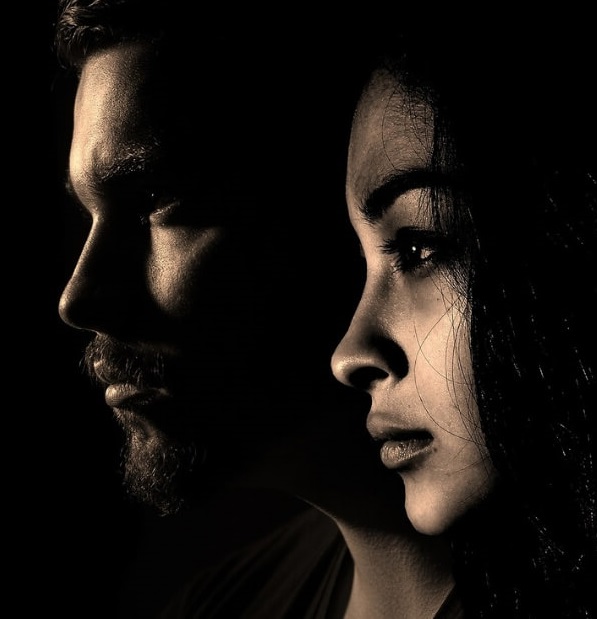 Men and women were created in the image of God to walk with him and give him glory (Genesis 1:27)
Disobedience  alienation
This power imbalance is a result of the Fall, not God’s original intention
[Speaker Notes: It all began, as most things do, back in Genesis. Men and women were created in the image of God to walk with him and give him glory. But they disobeyed God. The result was ALIENATION. From God, the world and each other. God warns Eve that the man will rule over her. Thus began “the battle of the sexes”. It is my contention that this power imbalance is a result of the Fall, not God’s original intention. 
We see God’s intention most clearly in the life of Jesus… [VIDEO 1]]